系统设计报告
葫芦娃队
体系结构设计
01
02
04
03
目录
功能模块设计
CONTENTS
类设计
界面设计
01
体系结构设计
系统分层
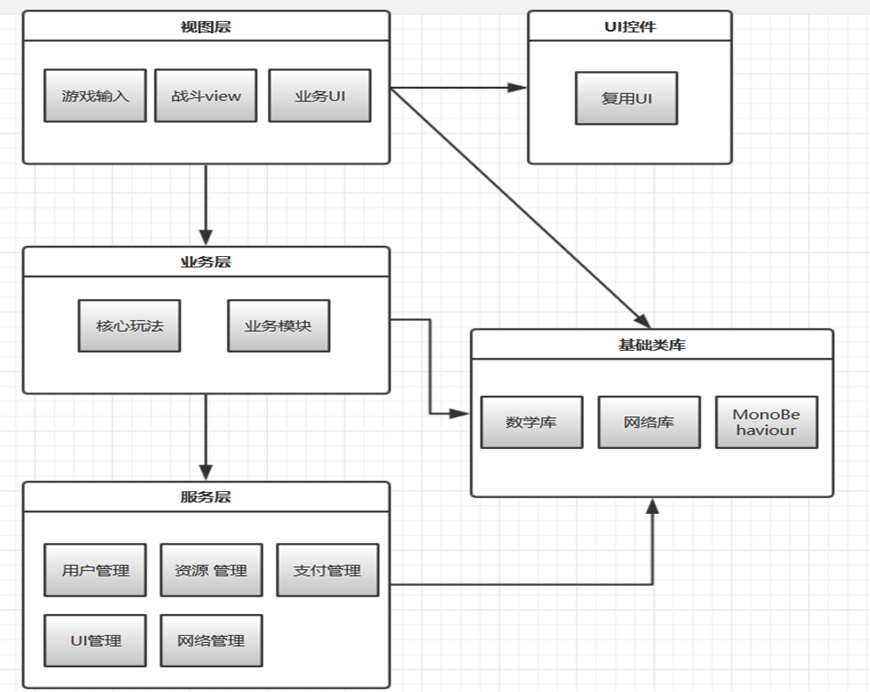 单向依赖
仅允许上层模块依赖下层，上层模块可以之间访问下层模块的属性，而下层模块不能直接访问上层模块，下层模块的变化通过
消息/事件通知上层模块，上层模块通过监听这些消息/事件 来及时获取下层的属性变化。

模块解耦
各个业务层模块之间，不直接访问彼此的代码，这样可以达到编译不依赖，实现静态解耦。业务模块之间的通信通过【事件】与【消息】的方式通讯。

模块独立
主要用于服务层模块的设计，核心思想就是将两个服务模块必须有的公共逻辑抽象出来，放在基础类库中。
代码重用
将重复代码通过改变层级实现重用：
业务层公共逻辑 –> 服务层
服务层公共逻辑 –> 基础类库
视图层公共逻辑 –> UI 控件
     
设计模式
单例模式：在服务层中采用单例模式为上层提供服务
MVC模式：在视图层与业务层之间采用
工厂模式：用于创建类的实例的创建
02
功能模块设计
功能模块层次图
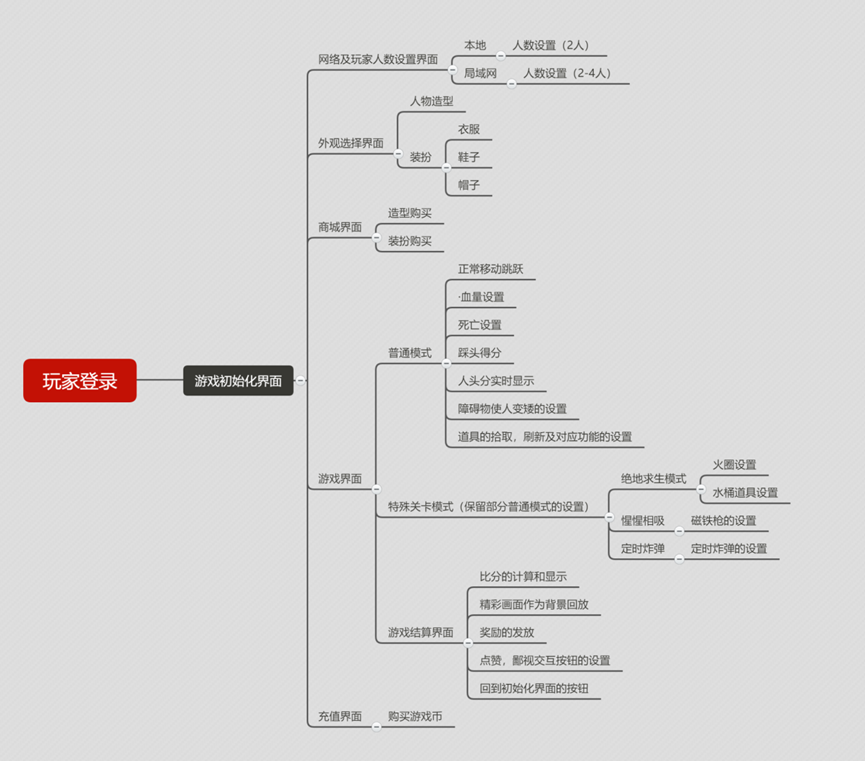 大厅等待界面
1.进入游戏后的初始化界面。
2.包含模式选择界面入口、外观选择界面入口、商城界面入口、开始游戏按钮（点击后变为灰色的已准备按钮，等待玩家都准备后就开始游戏，本地模式直接开始游戏）。
模式选择界面
1.玩家选择本地模式或联网模式进入游戏，人物外观若未设置则随机设置为已有外观。
2.本地模式支持2人对战(需要选择单人(和电脑对战)还是双人(玩家对战))，联网模式支持2-4人对战(一个客户端一个玩家)。
3.游戏里有两类地图，普通关卡地图和特殊关卡地图，随机刷图。
4.特殊关卡模式包括：绝地求生模式、惺惺相吸模式、定时炸弹模式。
外观选择界面
1.玩家进入外观选择界面，可选择自己的游戏人物造型。
2.玩家可穿戴或更换已获得的皮肤，皮肤类型如帽子、衣服、眼睛、鞋子等。
3.确定完人物造型后点击准备，所有玩家都准备即可开始游戏，进入游戏界面。
商城界面
1.玩家可用小人币购买喜欢的皮肤。
2.小人币可通过游戏获取，或者直接充值获得。
3.已获得的皮肤无法再次购买。
游戏界面
1.玩家在一局中，总共完成8次比赛，每次比赛随机选择关卡（跟上回不重复）
2.每个玩家能上下左右移动，跳跃，踩中其他玩家对此玩家造成伤害并使其变矮，以及使用武器攻击玩家造成僵直（不能直接造成伤害），如果成功消灭其他玩家造成伤害将增加自己的得分，小人的头如若撞到障碍物也会变矮，自己也将收到伤害。小人如果掉出地图场景将视为死亡。
获胜条件：踩到两次对方的头便可打死对方按死亡时间排单局排名,在10局中计算排名点总和，高者获胜。
单次比赛排名点计算规则：1位 +4 2位+2 3位+1 4位 +0；人头分，一个+1。（假如玩家自己导致自己死亡（如掉落，玩家自己头撞到障碍物，算自杀，不算人头分））
每个玩家可拾取道具，也可以更换道具，可使用道具来攻击其他玩家，造成对应的效果。
特殊关卡地图
1.绝地求生：地图将被火圈包围，并且火圈将不断缩小，玩家碰到火圈将持续受到伤害，此模式只有道具水桶，
2.惺惺相吸：地图只有磁铁枪一种道具，玩家可通过吸引其他玩家使其撞击障碍物造成伤害。
3.定时炸弹：地图将不时刷新定时炸弹，被炸弹炸到将会僵直，玩家可以捡起或投掷炸弹。
游戏结算：
每个普通关卡地图都会对每个玩家进行计分，所有关卡完成后进行总分统计，分数高的奖励越丰厚（奖励小人币）。
特殊关卡地图暂时作为娱乐地图，不进行奖励。
充值界面
可以用支付宝进行充值小人币。
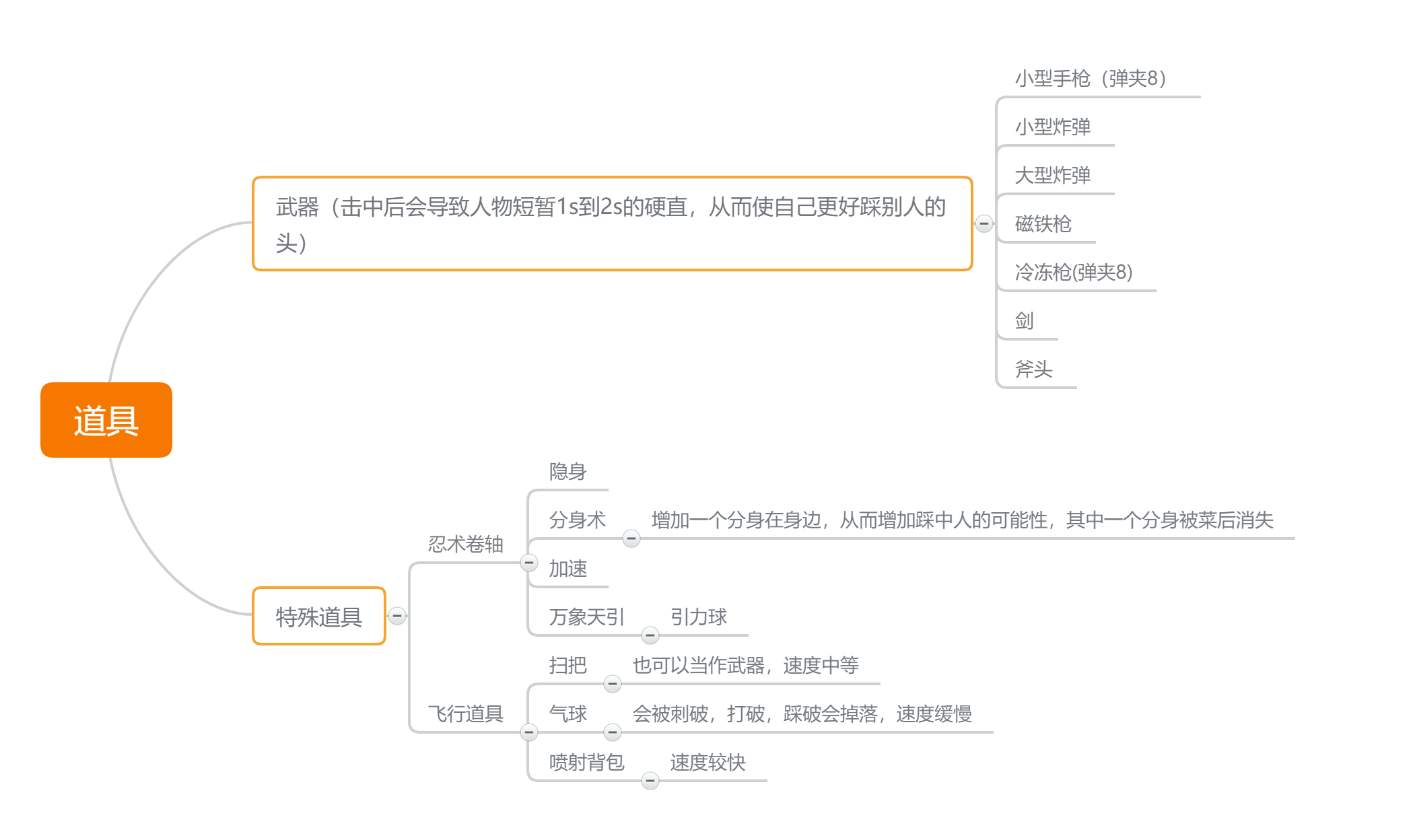 03
类设计
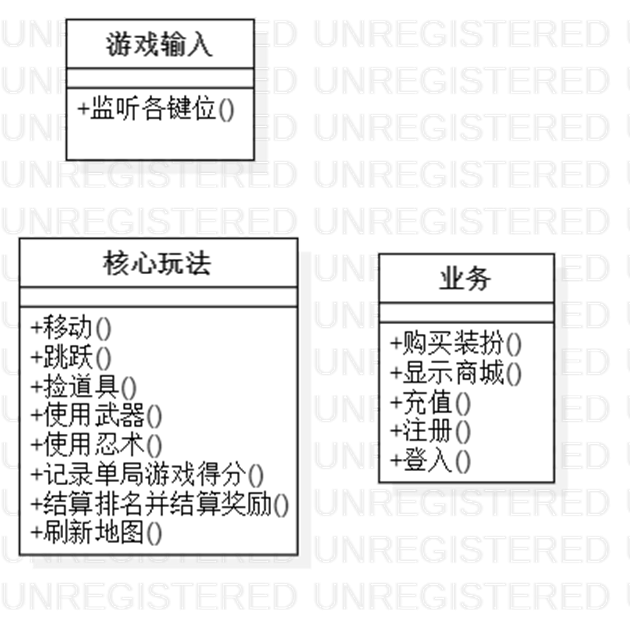 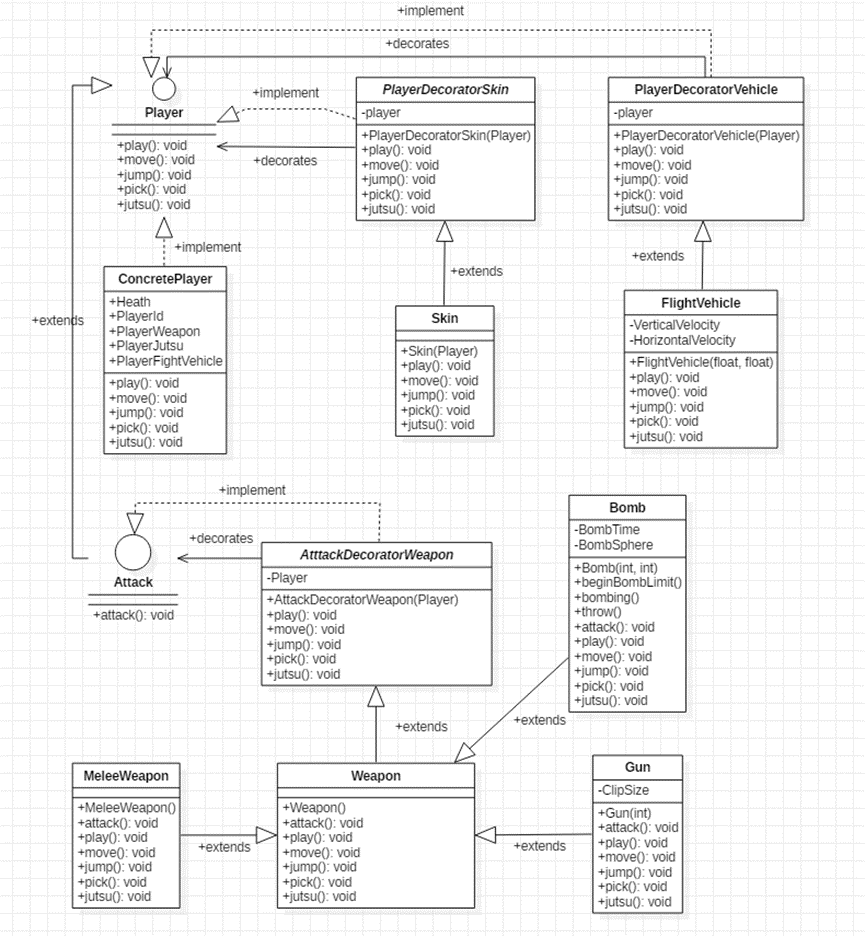 04
界面设计
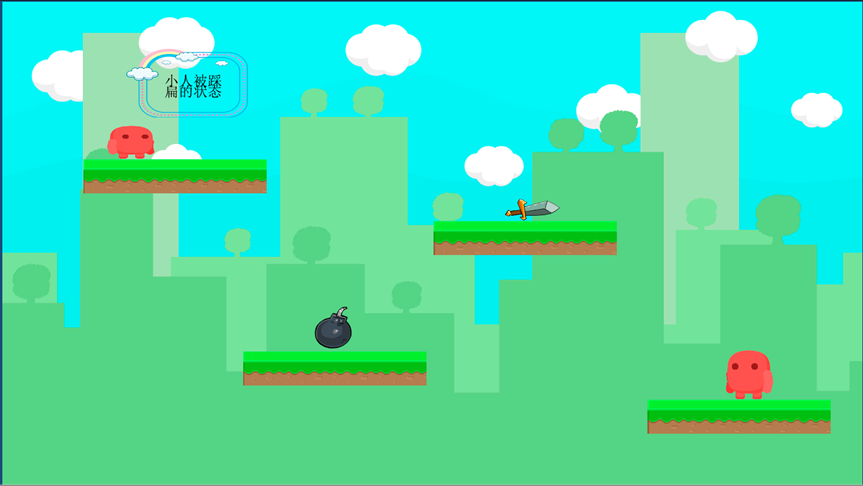 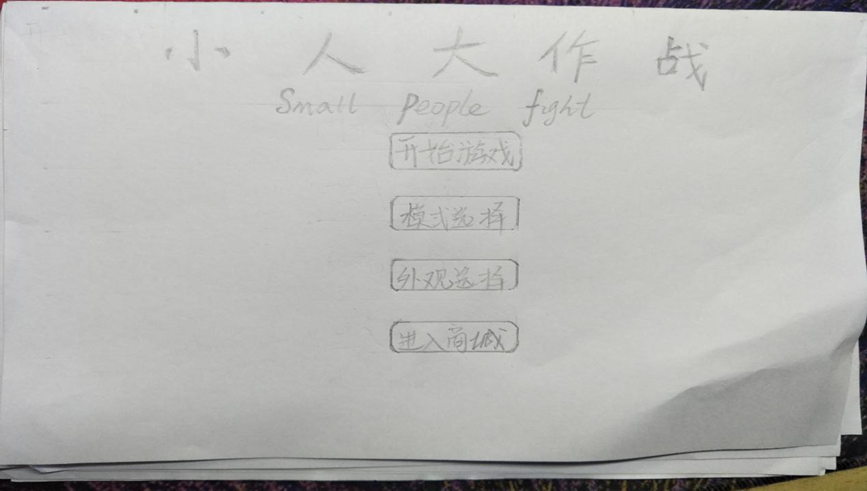 数据库设计文档
葫芦娃队
外部设计
01
02
04
03
目录
结构设计
CONTENTS
数据字典设计
安全保密设计
01
外部设计
类型划分(按功能划分):
a.	用于用户注册和登录的表:用户表
b.	用于保存装饰物品的表:帽子表，衣服表，裤子表
c.	用于保存角色信息的表:用户角色表
d.	用于保存商城信息的表:游戏商城表
标识符和状态
a.	本数据库中的所有表均以”GAME_”为前缀。如用户表名称为GAME_USER
b.	对于表示实体间对应关系的表取表的实体名组成。如用户表为GAME_USER，用户角色表为GAME_ROLE，则用户与用户角色对应的关系表名为GAME_USER_ROLE
c.	本数据库中的表中的字段均增加表实体名缩写为前缀。如用户表为GAME_USER，则用户账号为USE_AC
d.	本数据库以int自增类型字段为主键
02
结构设计
概念结构设计
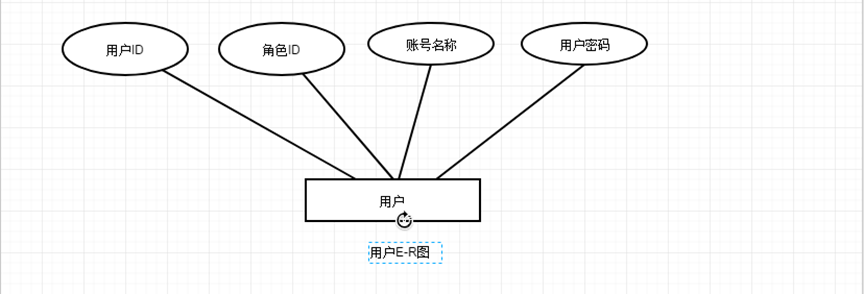 概念结构设计
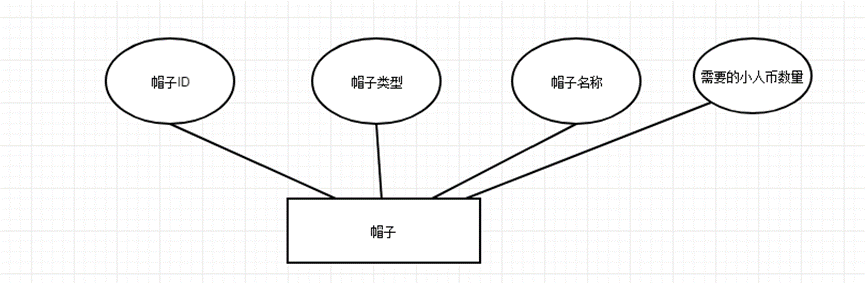 概念结构设计
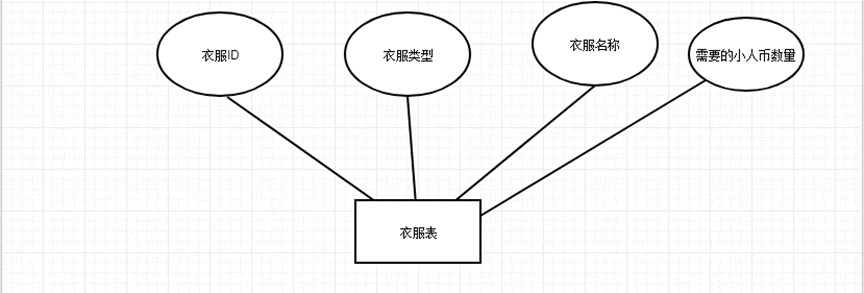 概念结构设计
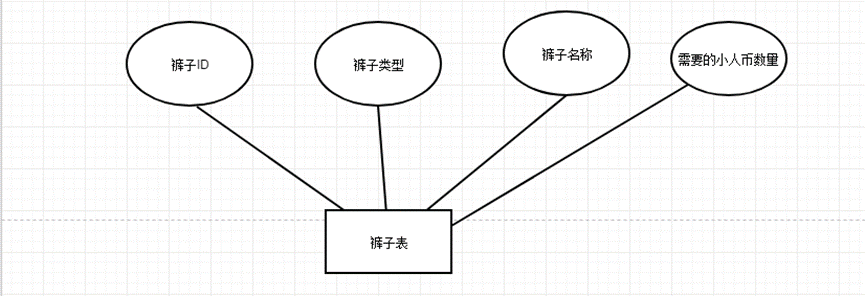 概念结构设计
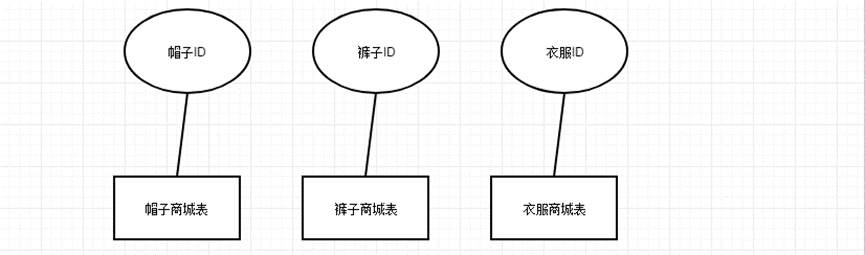 概念结构设计
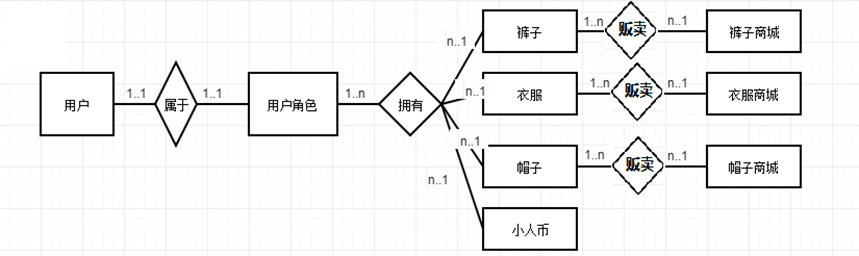 逻辑结构设计
逻辑结构设计
逻辑结构设计
逻辑结构设计
03
数据字典设计
数据字典设计
创建数据库GAMEdatabaseCREATE DATABASE GAMEdatabase;
创建用户表
CREATE TABLE GAME_USER(
USE_ID INTEGER NOT NULL
USE_RID INTEGER NOT NULL
USE_AC VARCHAR(128) NOT NULL
USE_PWD VARCHAR(128) NOT NULL
PRIMARY KEY(USE_ID)
FOREIGN KEY(USE_RID)REFERENCES(GAME_ROLE)
)
创建帽子表
CREATE TABLE GAME_HAT(
HAT_ID INTEGER NOT NULL
HAT_SO VARCHAR(128) NOT NULL
HAT_NA VARCHAR(128) NOT NULL
HAT_MON INTTEGER NOT NULL
PRIMARY KEY(HAT_ID)
)
创建衣服表
CREATE TABLE GAME_TOP(
TOP_ID INTEGER NOT NULL
TOP_SO VARCHAR(128) NOT NULL
TOP_NA VARCHAR(128) NOT NULL
TOP_MON INTTEGER NOT NULL
PRIMARY KEY(TOP_ID)
)
创建裤子表
CREATE TABLE GAME_BOTTOM(
BOT_ID INTEGER NOT NULL
BOT_SO VARCHAR(128) NOT NULL
BOT_NA VARCHAR(128) NOT NULL
BOT_MON INTTEGER NOT NULL
PRIMARY KEY(BOT_ID)
)
数据字典设计
创建帽子商城表
CREATE TABLE GAME_HAT_MALL(
HML_ID INTEGER NOT NULL
HML_HID INTEGER NOT NULL
PRIMARY KEY(HML_ID)
FOREIGN KEY(HML_HID)REFERENCE(GAME_HAT)
)
创建衣服商城
CREATE TABLE GAME_TOP_MALL(
TML_ID INTEGER NOT NULL
TML_HID INTEGER NOT NULL
PRIMARY KEY(TML_ID)
FOREIGN KEY(TML_HID)REFERENCE(GAME_TOP)
)
创建用户角色信息表
CREATE TABLE GAME_ROLE(
ROL_ID INTEGER NOT NULL
ROL_MON INTEGER NULL
ROL_HID INTEGER NULL
ROL_TID INTEGER NULL
ROL_BID INTEGER NULL
PRIMARY KEY(ROL_ID)
FOREIGN KEY(ROL_HID)REFERENCE(GAME_HAT)
FOREIGN KEY(ROL_TID)REFERENCE(GAME_TOP)
FOREIGN KEY(ROL_BID)REFERENCE(GAME_BOTTOM)
)
04
安全保密设计
安全保密设计
本数据库系统采用安全的用户名加口令方式登录。玩家的权限限制为只能进行游戏，购买服饰等功能。。
05
总结
谢谢观赏！